Chapter 23
Electric Potential & Electric Potential Energy
Electric Potential (Voltage)
Electric potential is a scalar (not a vector). It can be positive or negative.
Electric Potential of a Point Charge
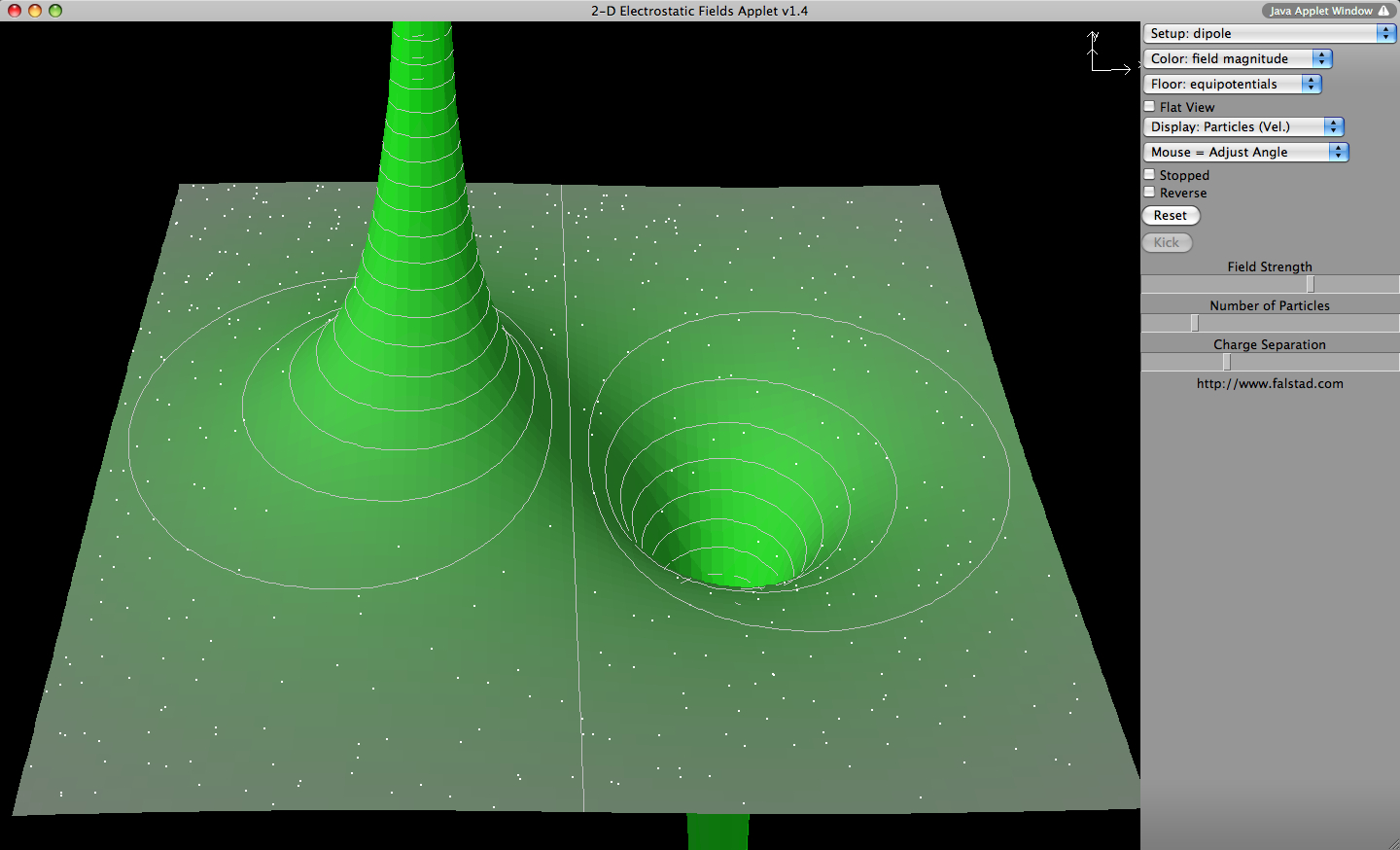 Potential of multiple charges
When you have more than one charge and you want to find the total potential, you simply add the potential due to each individual charge.
P
q3
q1
q2
Point charge potential
y
P
3.00 m
x
q2
q1
4.00 m
A 1.00 μC point charge is located at the origin and a second point charge of -4.00 μC is located on the x-axis. Find the total electric potential at P due to these charges.
y
P
3.00 m
x
q2
q1
4.00 m
Point charge potential (The Faster Way)
A 1.00 μC point charge is located at the origin and a second point charge of -4.00 μC is located on the x-axis. Find the total electric potential at P due to these charges.
y
P
3.00 m
S
x
q2
q1
4.00 m
Find Vs
Point S is mid way between q1 and q2. Find the potential at S.
y
P
3.00 m
S
x
q2
q1
4.00 m
Potential Difference ΔV
Find ΔVSP.
ΔVSP tells you the change in potential if you walk from P to S.
Δvfi = Vf – Vi: Remember to put the initial point on the right.
Why is potential useful?
q
A
B
Suppose a charge q is moving from A to B inside an electric field. It turns out knowing ΔV is sufficient in calculating the work involved in this process:
Work means energy transfer. 
WE means energy transferred from the electric field to the charge.
The meaning of work
Work means energy transfer. 
WE means energy transferred from the electric field to the charge.
For example, if WE=100J, it means the electric field has transferred 100J of energy to the charge. If the charge is moving in free space (with no forces other than the electric force), then the energy gained by the charge becomes its KE. In real life applications, this energy from the electric field is extracted to power your appliances.
Work done by other forces: Wyou
q
A
B
Summary
y
P
3.00 m
S
x
q2
q1
4.00 m
Final velocity
Find the final velocity of a charge of 2μC and m = 1g released at rest from P to S.
Energy released by a field
This is the energy released by the field, which could be used to power electrical appliances. 
In other words, energy can be extracted from a field when a charge moves from high potential to low potential.
Potential at Infinity
By convention, the electric potential at infinity is set to zero:
Therefore, the change in KE for a charge released from infinity is given by:
y
P
3.00 m
S
x
q2
q1
4.00 m
Point charge potential
What is the change in KE of a 3.00μC point charge movig from infinity to point P?
q2
r12
q1
PE for a pair of charges
Like charges:        U12 > 0
Opposite charges: U12 < 0
Do not confuse potential energy with potential!
Units:   
Potential Energy: J (1J=1V C)		Potential: V
r12
q1
q2
r13
r23
q3
Multiple Charges
Total potential energy obtained by calculating U for every pair of charges and add them up.
In this case there are total of three pairs:
How many pairs do you see?
q1
q2
q3
q4
y
P
3.00 m
S
x
q2
q1
4.00 m
POTENTIAL ENERGY 1
q3
y
P
3.00 m
S
x
q2
q1
4.00 m
POTENTIAL ENERGY 2
q3
In greater details
The flow of charge
If unrestrained:

Positive charge flow from high V to low V
Negative charge flow from low V to high V
High V
E field
Low V
+
−
Potential and Electric Field
POTENTIAL AND ELECTRIC FIELD (3D & 1D)
Obtaining E from V
The component of the electric field in a particular direction is the negative of the gradient of the potential in that direction.

E field always point from high potential to low potential.
Example
If V = A(3xy2 - 2yz2) where  A=5 volts/m3, find the components of E.
Spherical coordinates
Example: electric Dipole
P
+
-
Electric field of a dipole
V and uniform E field in 1D
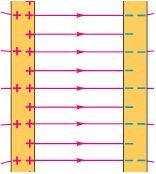 V decreases along the direction of the E field.
E field points in the direction of decreasing V.
V from E
A
B
V from E (Alternative Method)
A
B
Special case
A
B
E from V
A
B
E from V (Alternative Method)
A
B
Spherically symmetric case
For spherically symmetric charge distributions, the electric fields are radial and we have:
The above equations are often combined with the convention of V∞=0 to give the potential:
Potential of a point charge
Integrate from infinity to P
P
q
Tricks to get V from E
A
B
Sometimes the electric field changes from one region to the next. In this case, the integral for ΔV breaks into several terms.
Potential of a uniform spherical charge distribution
Suppose the sphere has a uniform volume charge density ρ, find potential inside and outside the sphere.
R
Case 1: Outside the sphere (r > R)
Integrate from infinity to P
P
R
Case 2: Inside the sphere (r < R)
Integrate from infinity to P
P
R
Equipotential surfaces
They are defined as a surface in space on which the potential is the same for every point (surfaces of constant voltage)
The electric field at every point of an equipotential surface is perpendicular to the surface
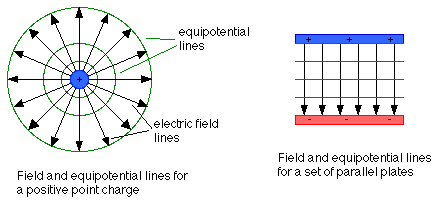 More examples of Equipotentials
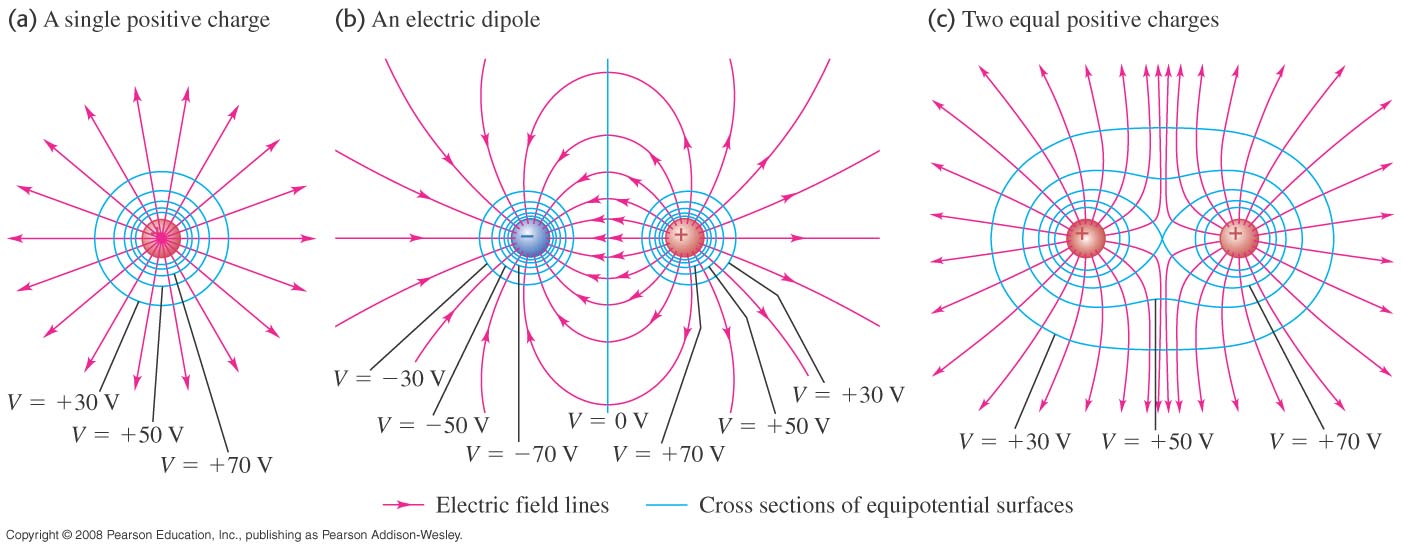 Don’t call them “circles”
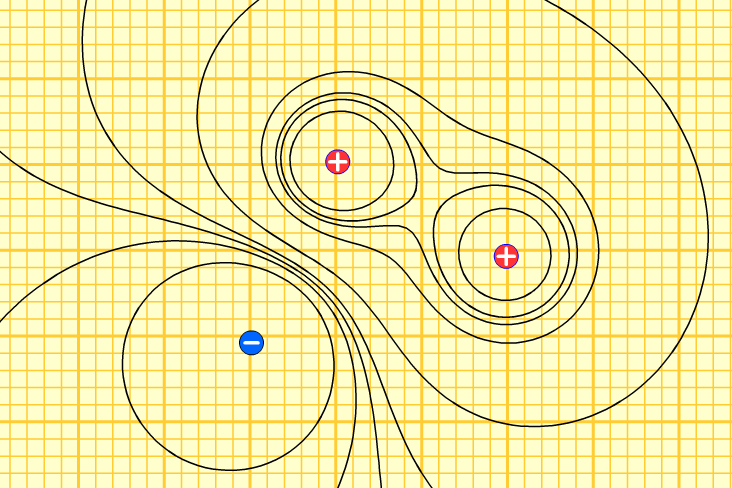 Equipotential lines perpendicular to E field
Consider the equation:
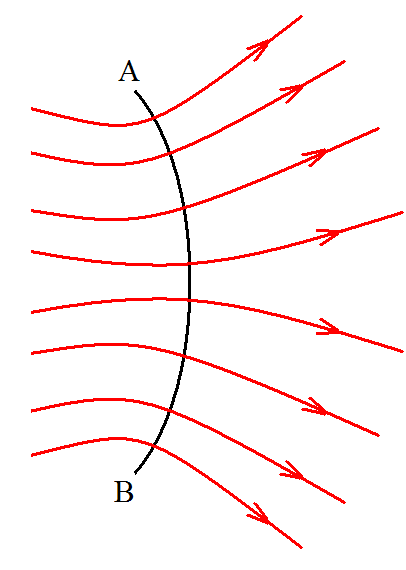 To get zero, all line elements ds along the trace must be perpendicular to E.
Electric Potential of a Charged Conductor
E =0 inside conductor in equilibrium.
 Any net charge resides on the surface of the conductor.  
 Electric field immediately outside the conductor is perpendicular to the surface of the conductor.
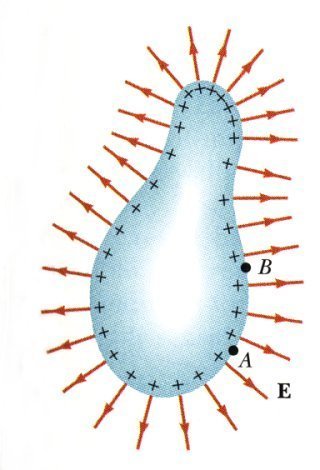 dq
r
a
x
x
P
Continuous charge distribution
Find the electric potential at a point P located on the axis of a uniformly charged ring of radius a and a total charge Q.  The plane of the ring is perpendicular to the x-axis.
Each charge element on the ring is the same distance from P, so r is a constant in the integration: